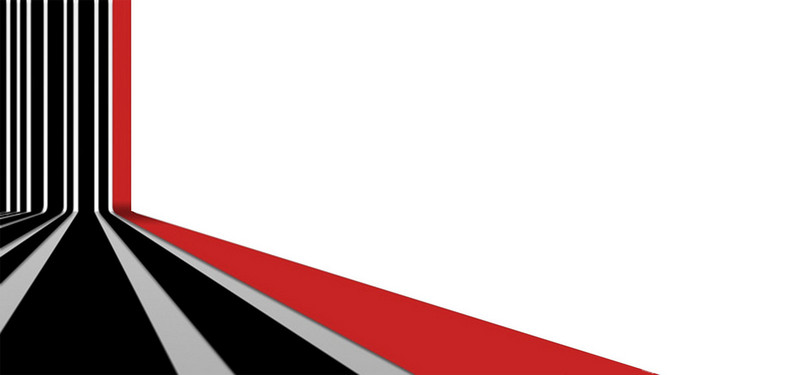 ESCUELA NORMAL DE EDUCACIÓN PREESCOLAR
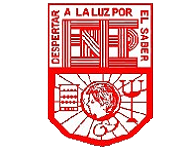 Licenciatura en Educación Preescolar
Ciclo escolar 2018 - 2019
Actividad Global
Alumna: Paola ARISBETH Gutiérrez Cisneros
No.Lista: 7      2ºA
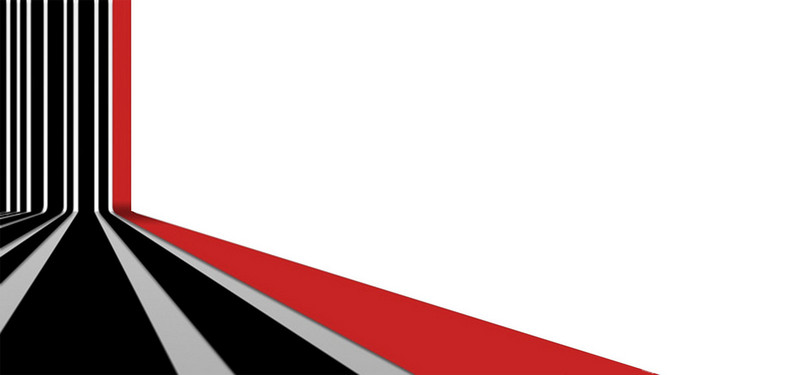 Rubrica anexada en la ultima diapositiva.
https://www.youtube.com/watch?v=trPtdps6Kdw&feature=youtu.be
Saltillo, Coahuila
 2/0772019